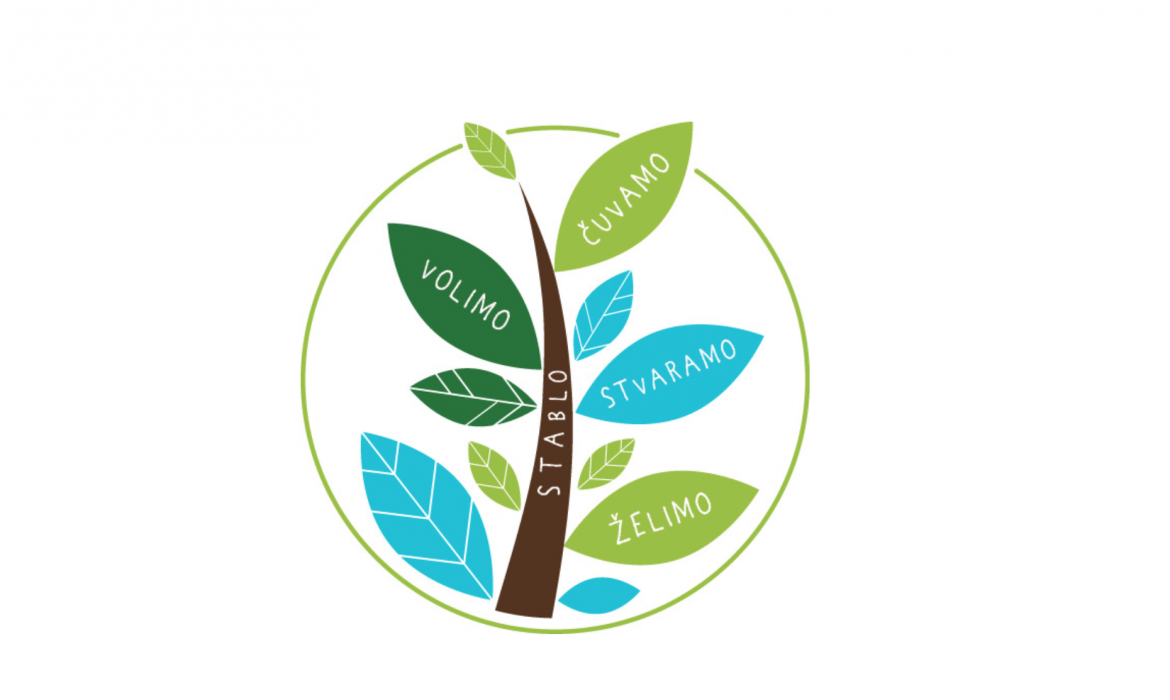 Želim stablo
OŠ Marjan, Split
Cilj nam je:
primijeniti IKT u istraživačkoj nastavi - kod uzgoja biljaka
shvatiti važnost primjene „novih tehnologija“ u svim sferama društvenog života
podizanje svijesti o važnosti biljaka na Zemlji te njihovoj zaštiti
razvijanje međupredmetne i međuučeničke suradnje te timskog rada
Spajanje pumpe i programiranje
U našoj školi se od početka ove školske godine micro:bit koristi u nastavi
Učenici 7. razreda su uz pomoć nastavnika informatike isprogramirali micro:bit te nakon toga spojili set za zalijevanje biljaka s micro:bitom
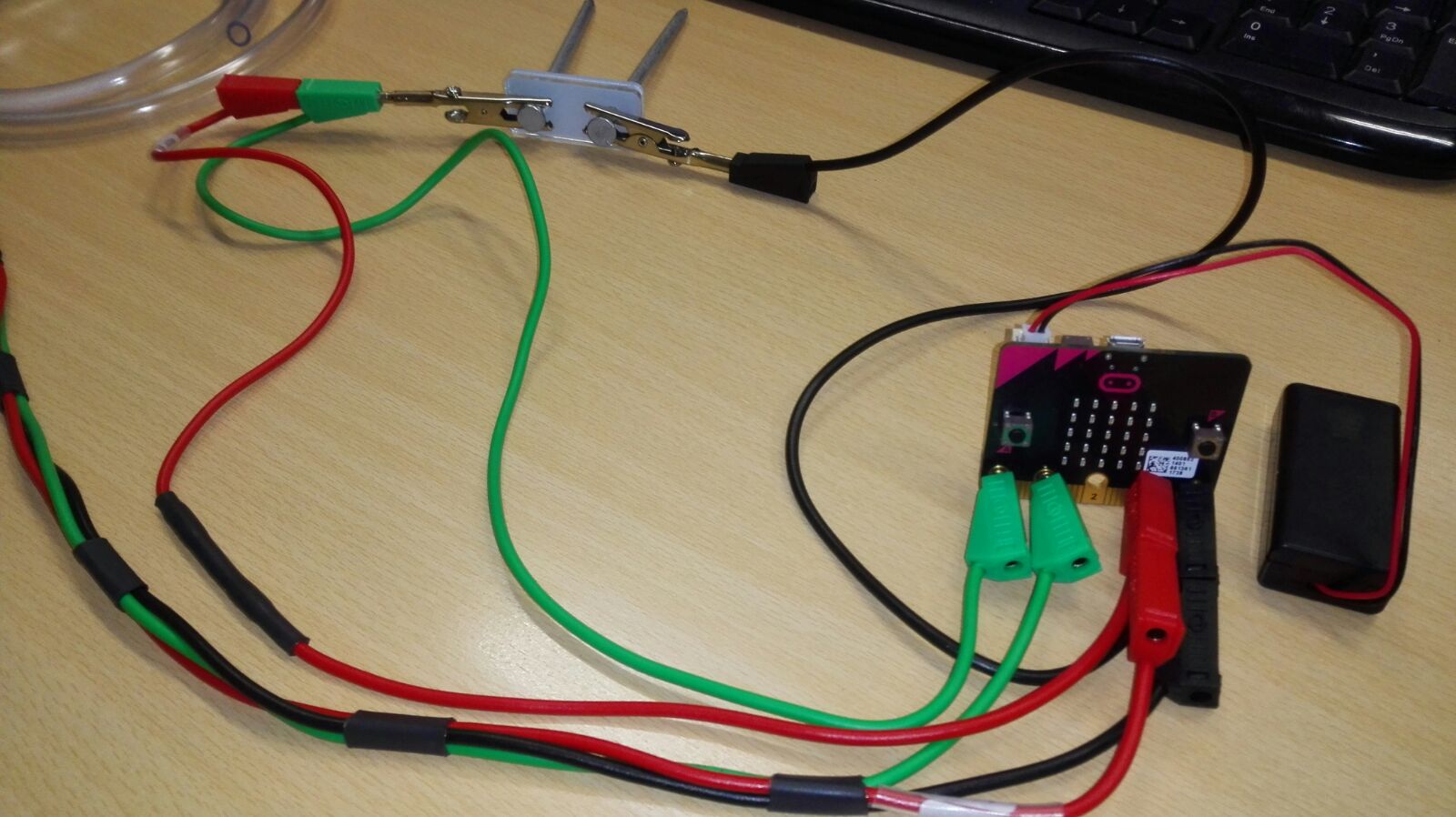 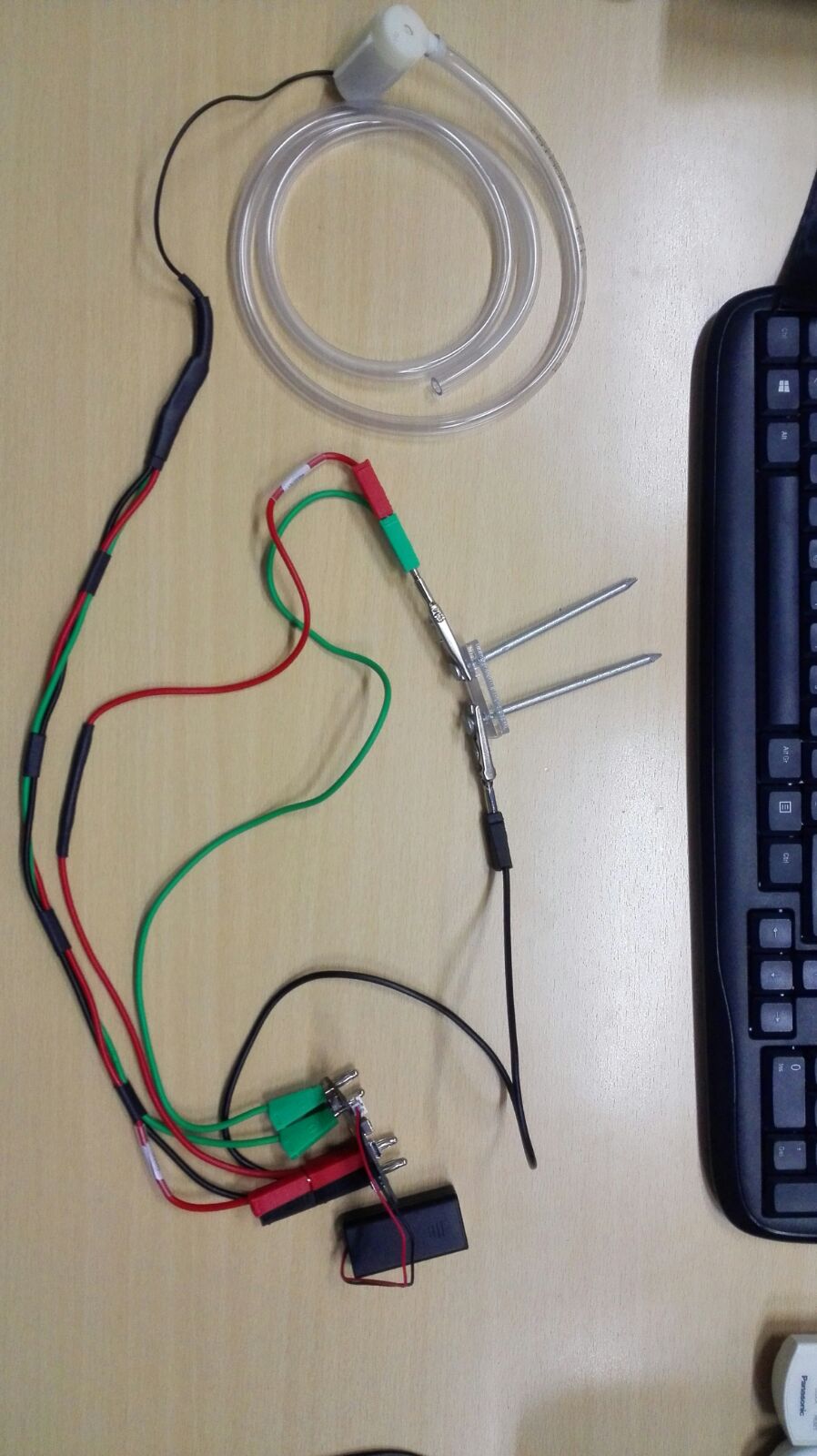 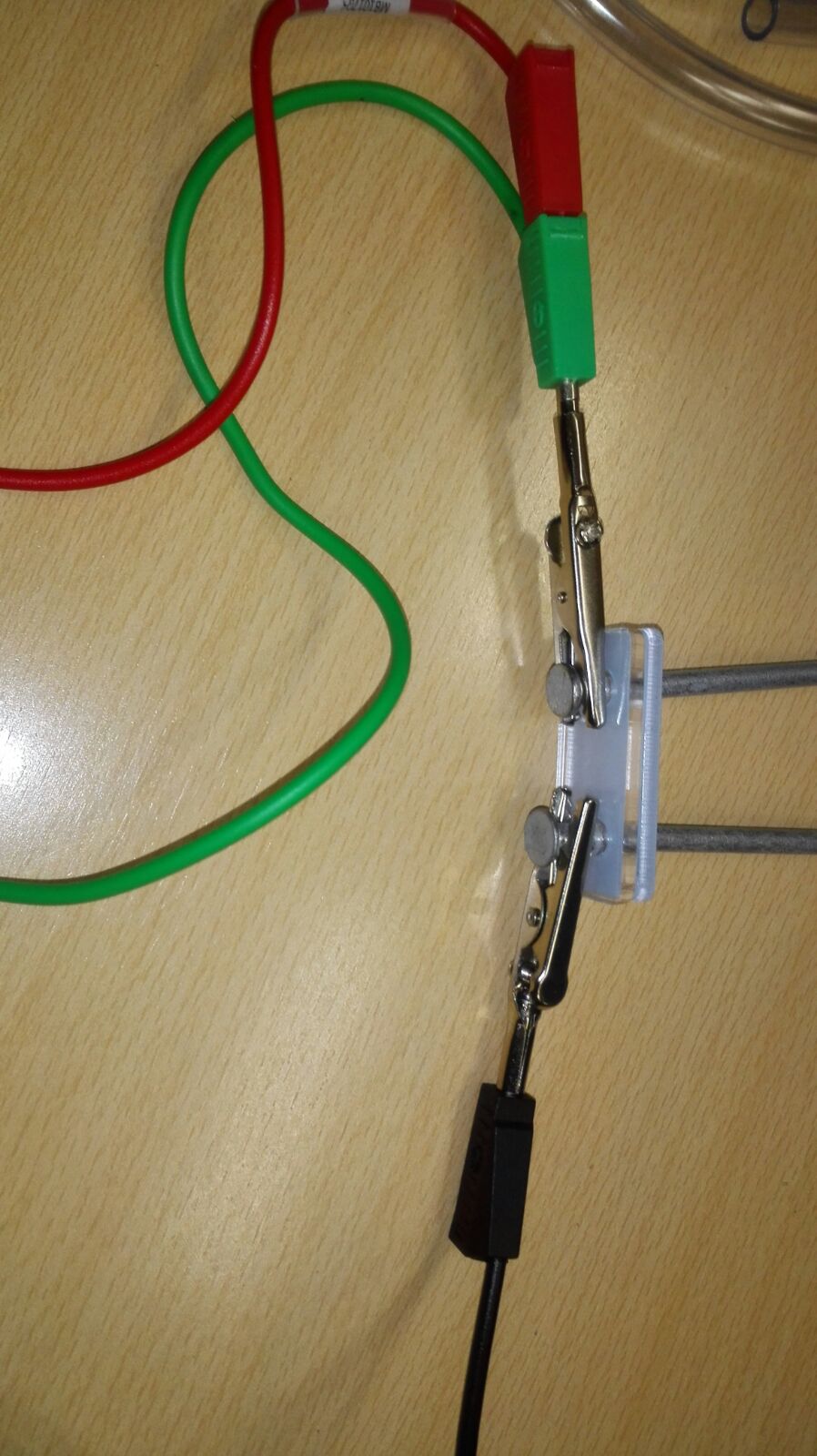 Kod
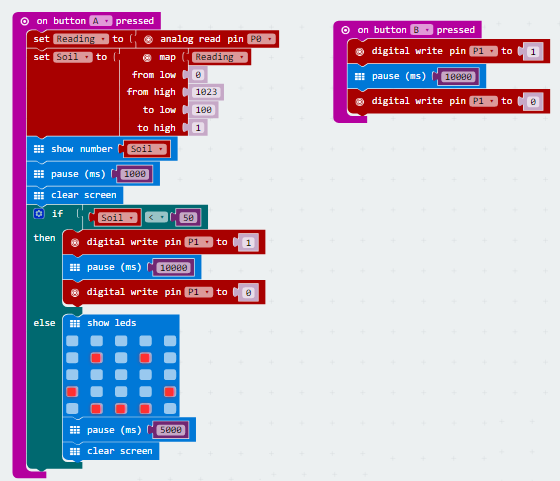 1. Tjedan (22.2.-2.3.2018.)             3.a
Važemo posude za cvijeće da biljkama osiguramo istu količinu zemlje
Pripremamo zemlju koju smo prethodno izvagali
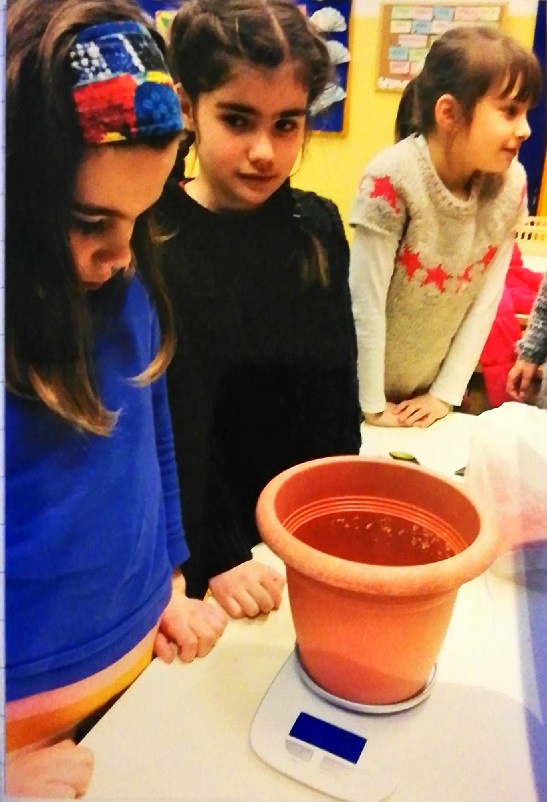 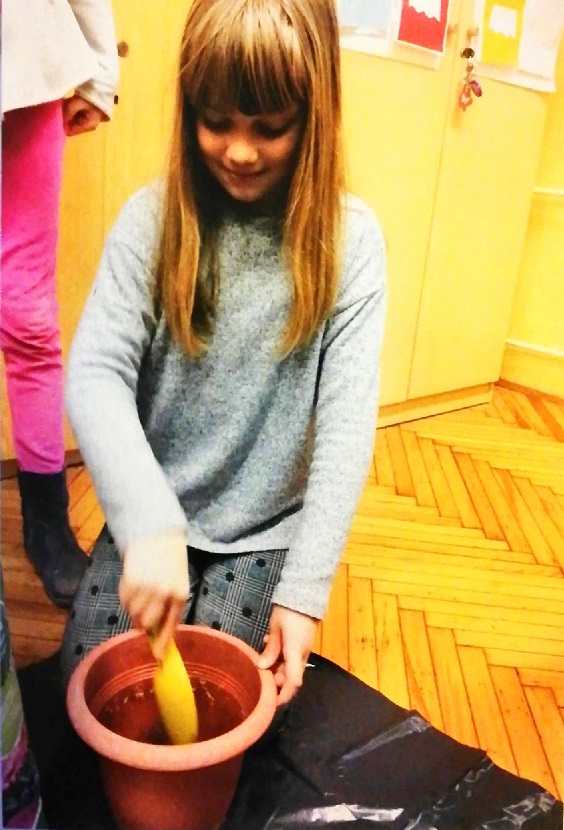 1. Tjedan (22.2.-2.3.2018.)             3.a
Lukovica dalije u posudi koju kontroliraju učenici
Lukovica dalije u posudi koju kontrolira micro:bit
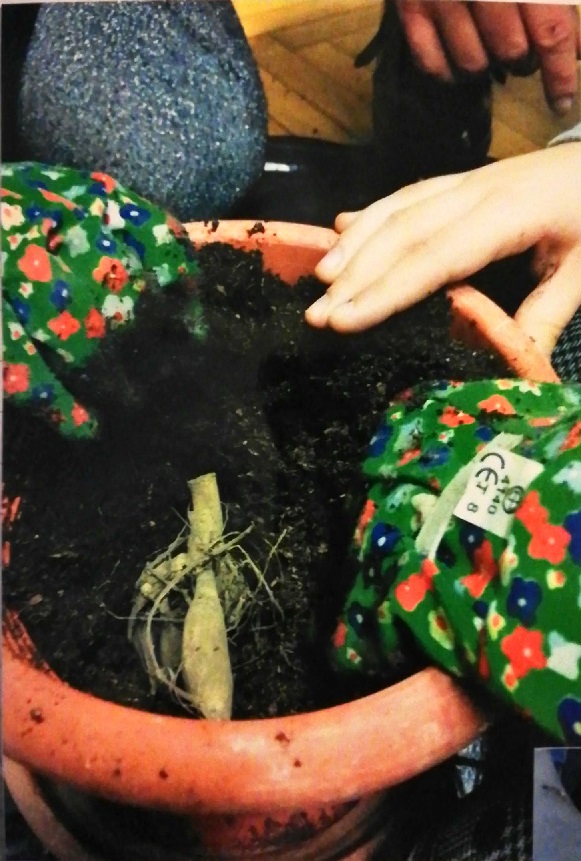 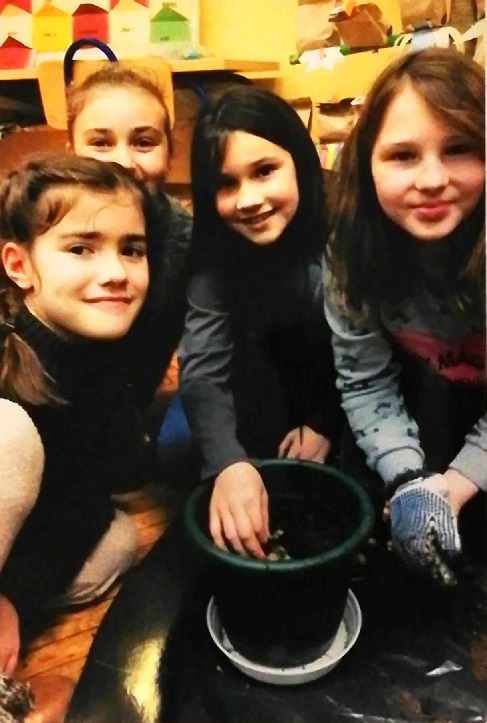 1. Tjedan (22.2.-2.3.2018.)             3.a
Mjerimo temperaturu zraka
Mjerimo vlažnost zraka
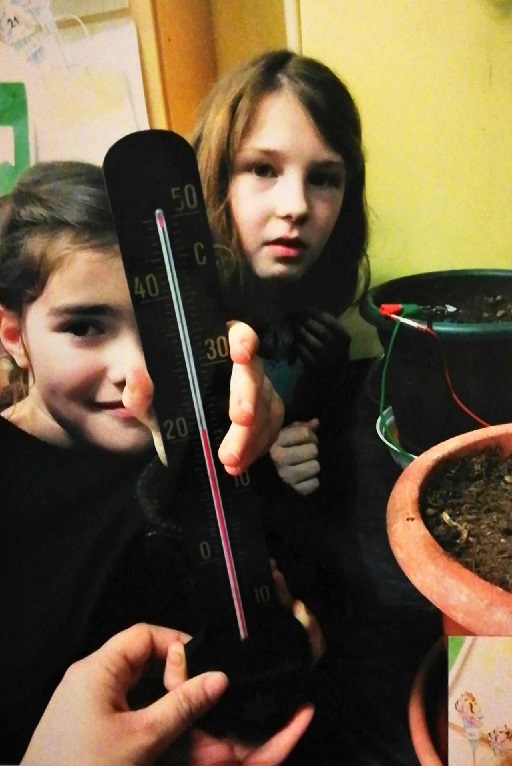 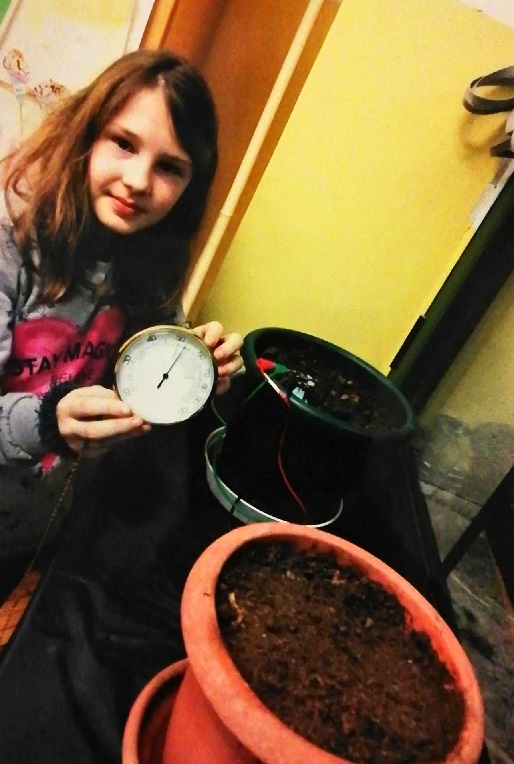 1. Tjedan (22.2.-2.3.2018.)             3.a
2. Tjedan (5.3.-9.3.2018.)             3.a
Tulipan u „micro:bit posudi” raste ...
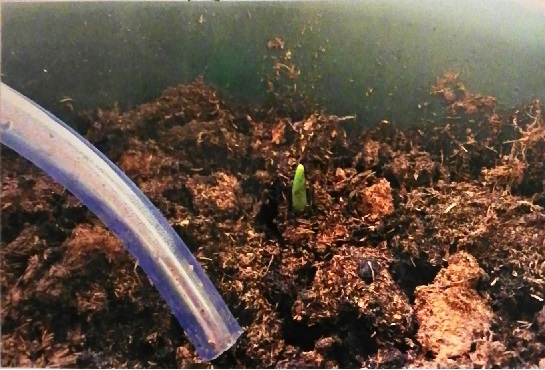 2. Tjedan (5.3.-9.3.2018.)             3.a
„Našu posudu” zalijevamo svako drugi dan s oko 2 dcl vode ... čekamo da i u njoj nikne biljčica ...
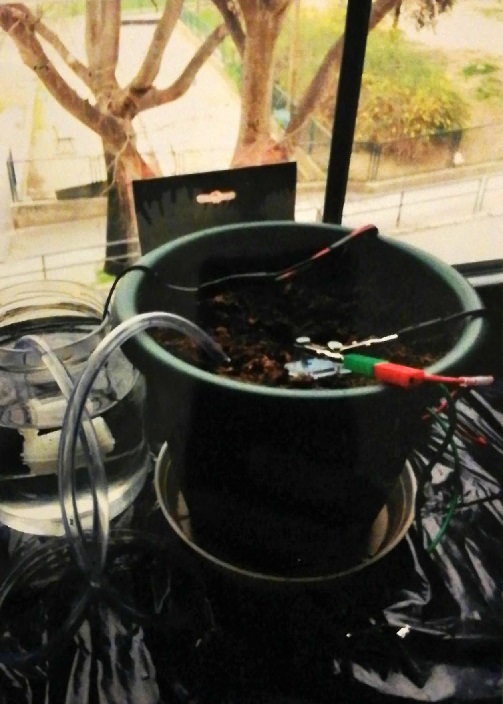 2. Tjedan (5.3.-9.3.2018.)             3.a
3. Tjedan (12.3.-16.3.2018.)           1.B
12.3. biljke su stigle u naš razred
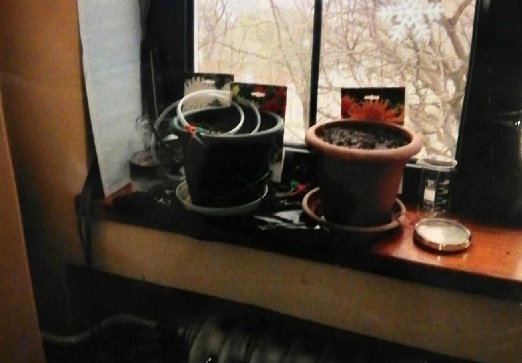 3. Tjedan (12.3.-16.3.2018.)           1.B
15.3. niknula je dalija iz micro:bit posude
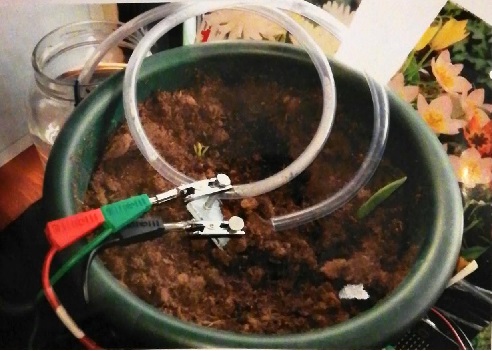 3. Tjedan (12.3.-16.3.2018.)           1.B
4. Tjedan (19.3.-23.3.2018.)           1.B
Niknuo je još jedan tulipan iz micro:bit posude
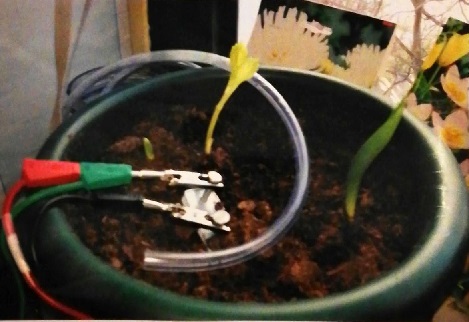 4. Tjedan (19.3.-23.3.2018.)           1.B
5. Tjedan (26.3.-28.3.2018.)           1.B
Dalija postaje pravi mali grm
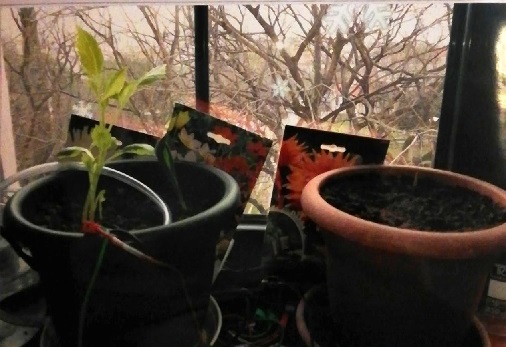 5. Tjedan (26.3.-28.3.2018.)           1.B
6. Tjedan (9.4.-13.4.2018.)         3.B
Stiglo je proljeće, a s njim i novi stanari u našu učionicu.
Nadamo se da će i naš tulipan rasti brže!
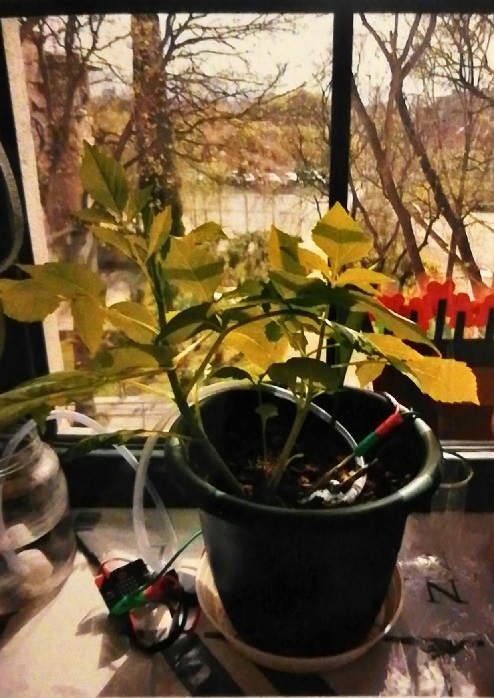 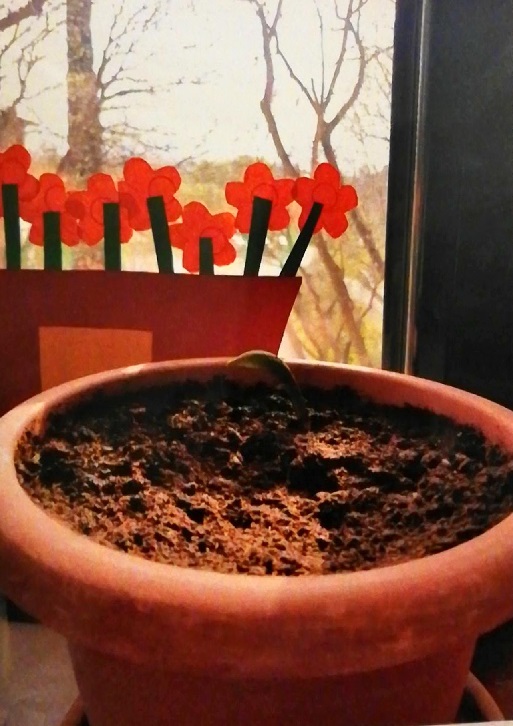 6. Tjedan (9.4.-13.4.2018.)         3.B
Svaki dan smo vrijedno pazili i mazili naše biljke i trudili se osigurati im dovoljno vode, a za zrak i sunce će se pobrinuti priroda i proljeće.
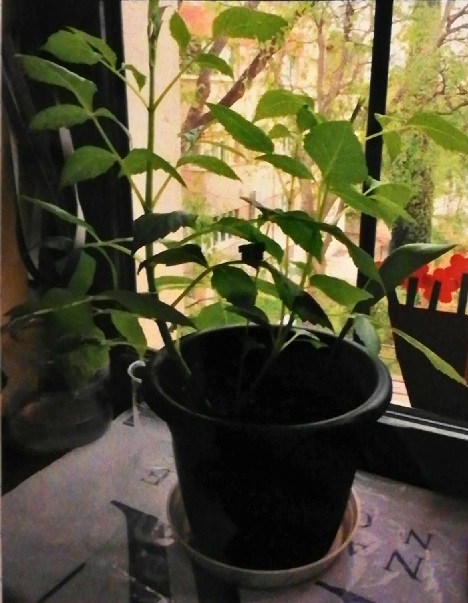 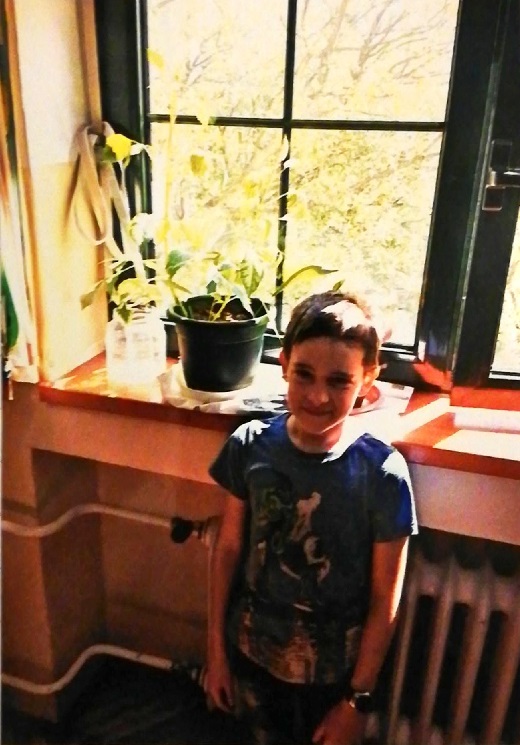 6. Tjedan (9.4.-13.4.2018.)         3.B
7. Tjedan (16.4.-20.4.2018.)         3.B
Osmjeh na našim licima sve govori. Biljke su nam narasle.
Sretni smo jer je i naš tulipan uzdigao svoju glavu visoko i ponosno.
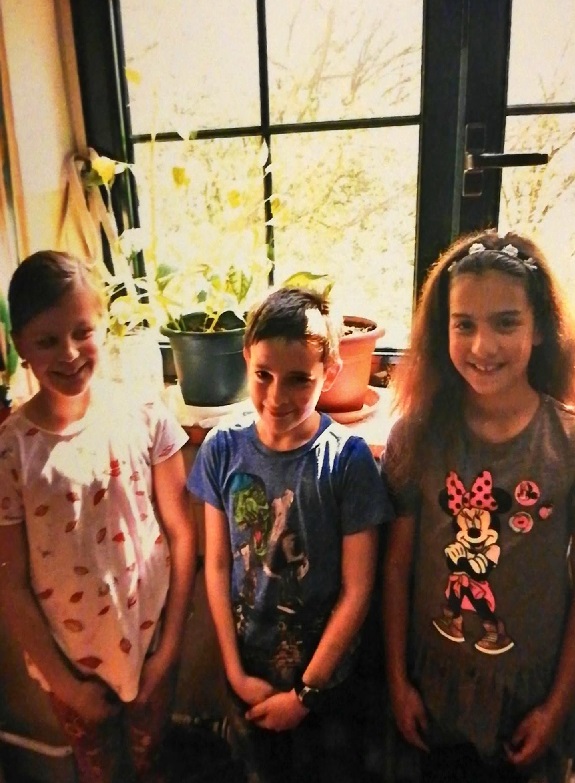 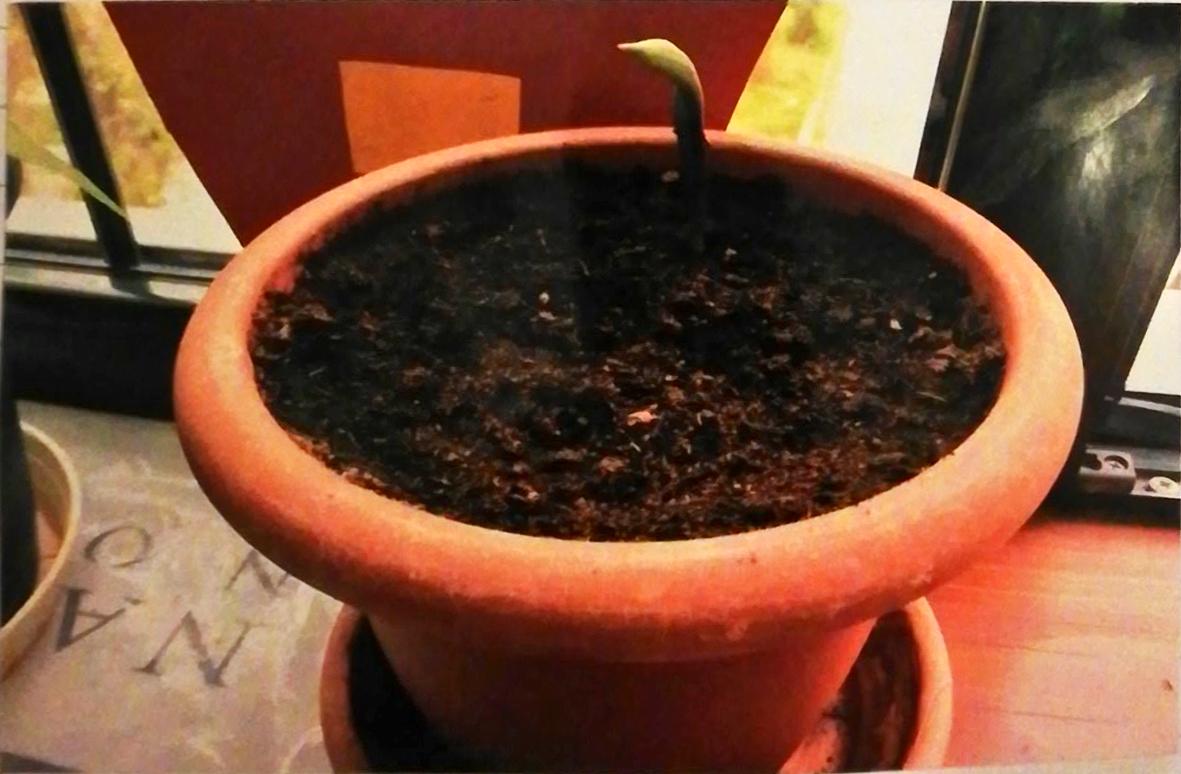 7. Tjedan (16.4.-20.4.2018.)         3.B
Kraj projekta
Kraj projekta ujedno ne znači i kraj brige o našim biljkama. Trajno smo ih nastanili u učionicu 1.A razreda gdje će sasvim sigurno sretno rasti.
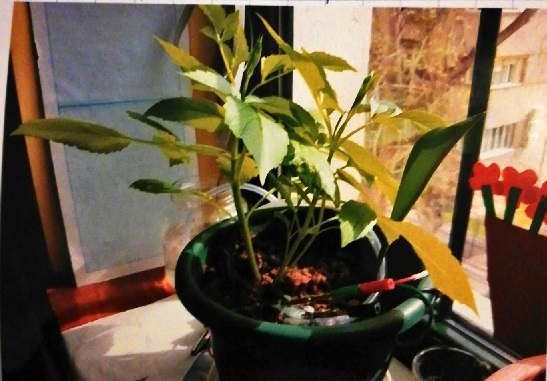 Sudionici projekta
Učenici razredne i predmetne nastave: 
1.A, 1.B, 3.A, 3.B te učenici 6. i 7. razreda

Učitelji:
Linda Perutović, Branka Radetić Čaljkušić, Ljubica Pehar, Danijela Ohnjec, Vesna Čavka, Helena Oštrić i Boris Aračić.
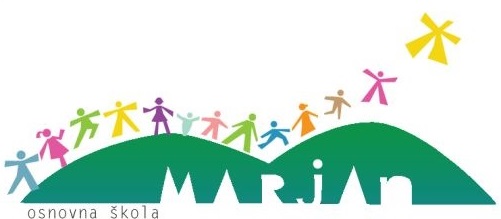